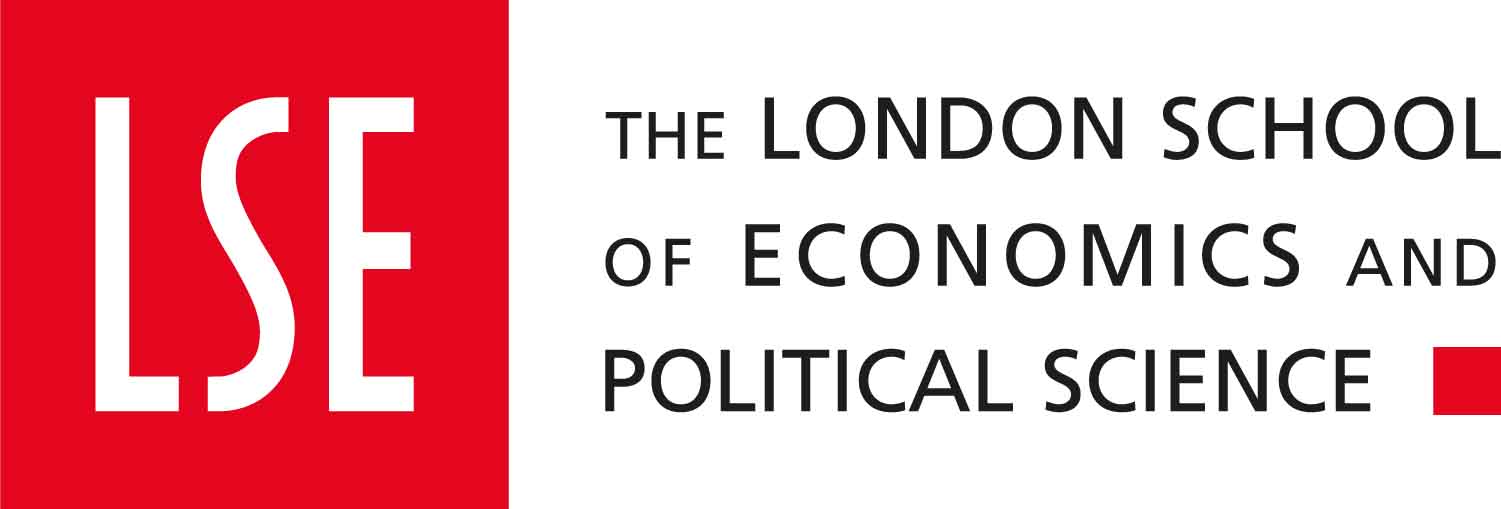 LSE Manager Forum: Demystifying Disability in the workplace Wednesday 19 February 3pm to 4pmSupport and adjustments for employees with mental health conditions
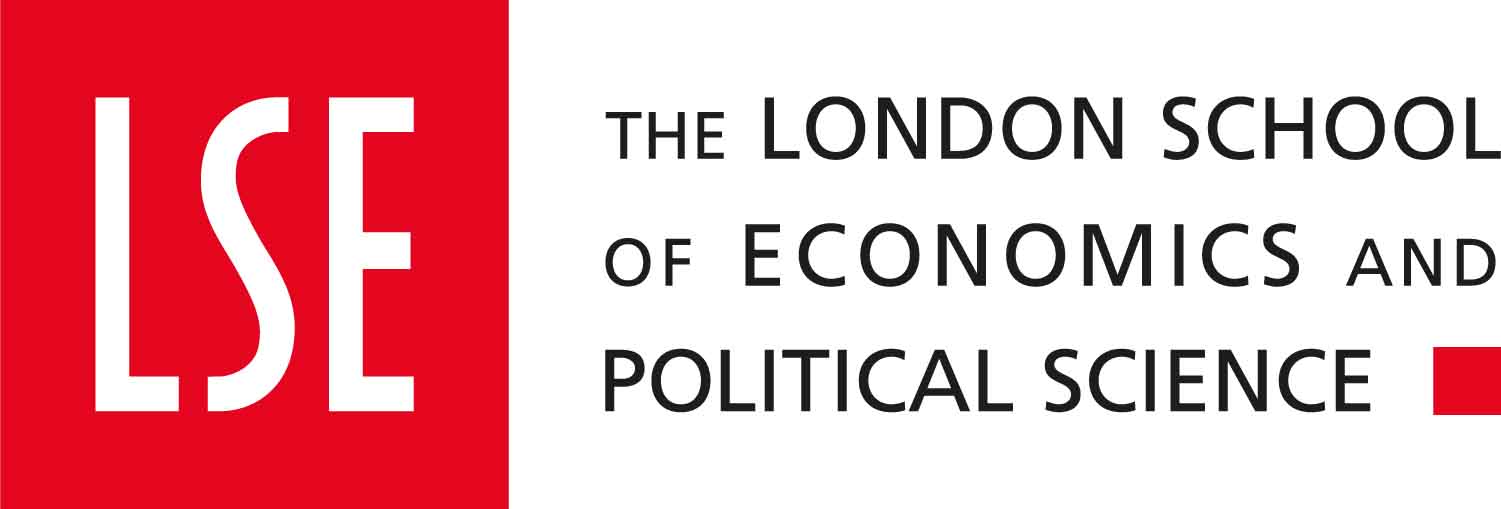 Today’s session
Welcome and introductions
Employee Assistance Programme
Defining mental health, mental ill health and work-related stress
Mental health as a disability
Signs to look out for
What can you do as a line manager: addressing concerns and reasonable adjustments
Signposting/support/useful links and resources
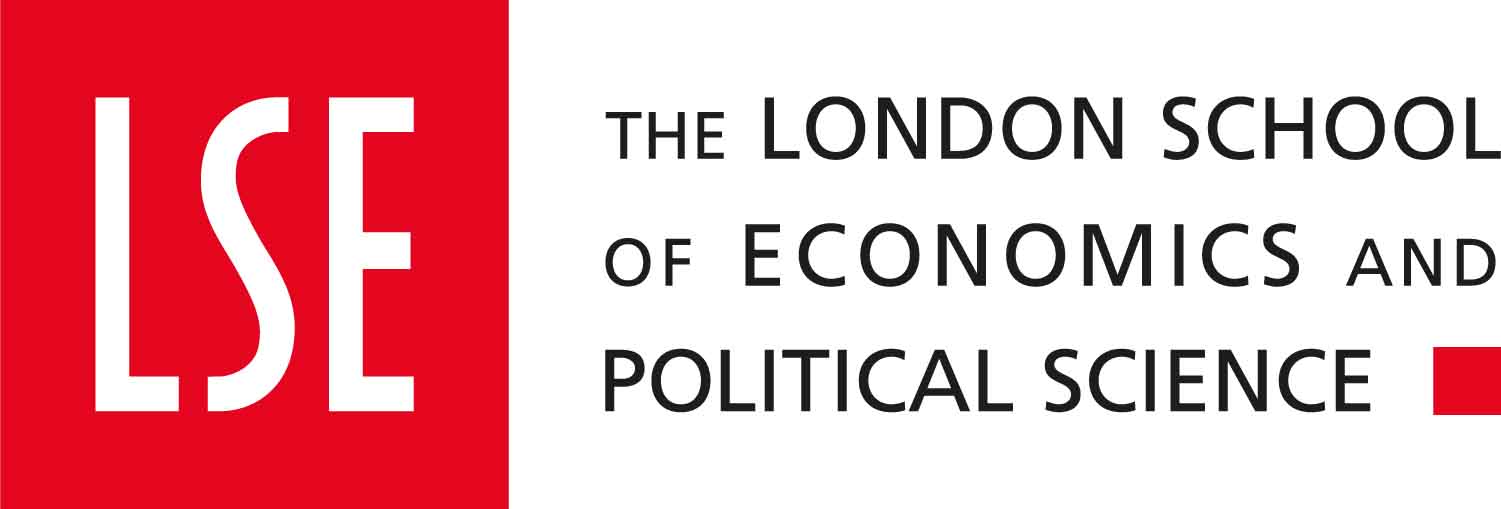 Employee Assistance Programme (EAP)
Telephone counselling support: speak in confidence to a fully-qualified counsellor at any time of day or night
Personal legal and financial information: signposting to useful resources and information on personal finance or legal matters
Health information
Access to an online portal for further advice and support
Speak in confidence to a third party with anonymity assured
Available 24/7, 365 days a year: there's no limit to the number of calls you can make. Your anonymity is assured at all times and all information is treated in the strictest of confidence.
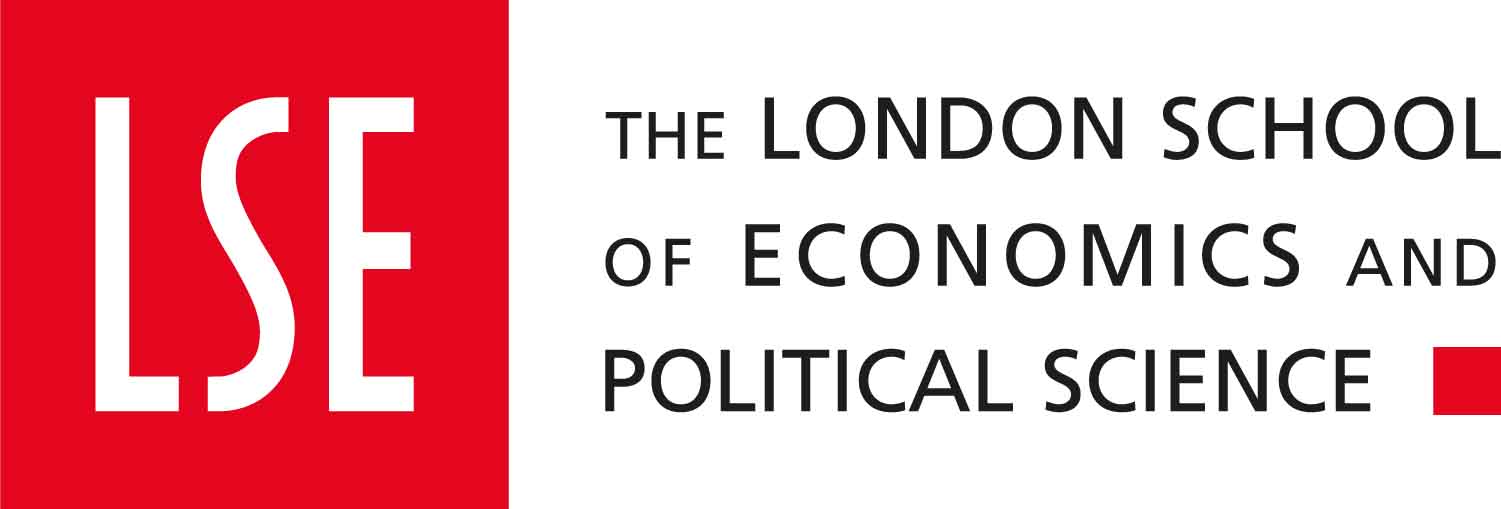 Mental Health and Work
1 in 4 people experience poor mental health each year
1 in 6 working age adults have symptoms associated with poor mental health
In July 2023, poor mental health cost UK employers approximately £56 billion a year because of sickness absence, presenteeism, and increased staff turnover – a cost which has increased by about 25% since 2020.
Mental health is the leading cause of work-related ill health in the UK is stress, depression, or anxiety. According to the latest statistics, it accounts for 49% of new and long-standing cases of work-related ill health. Health and Safety Initiative
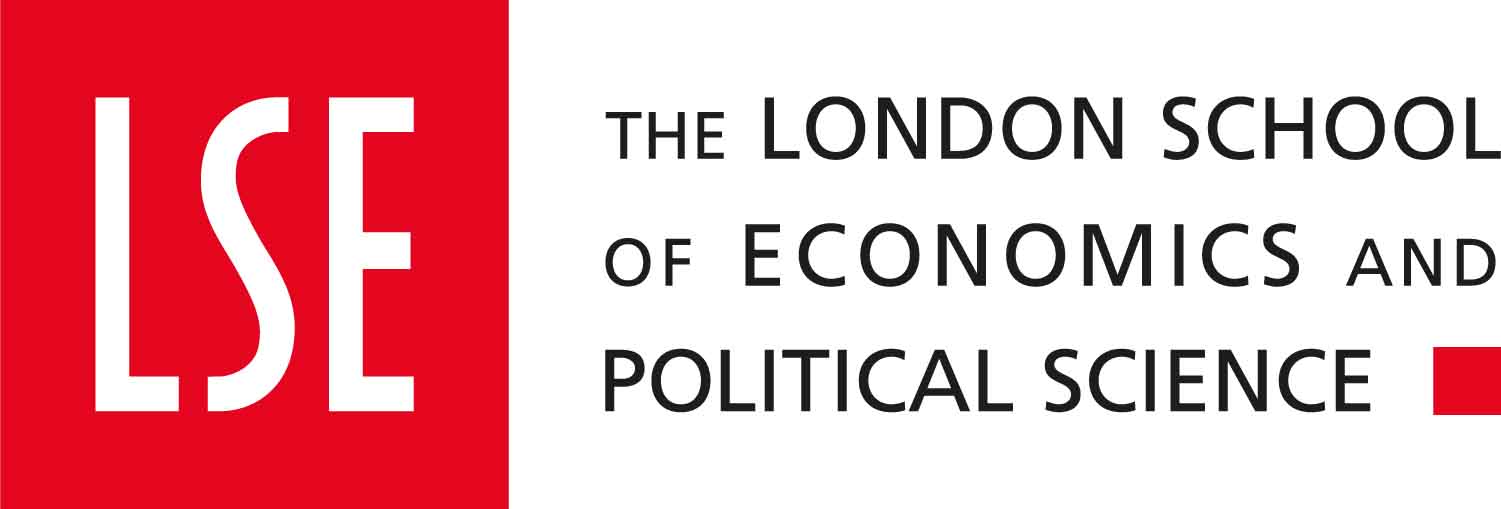 What is mental health? 
Mental health includes our emotional, psychological, and social well-being. 
It affects how we think, feel, and act. 
It also helps determine how we handle stress, relate to others, and make healthy choices.
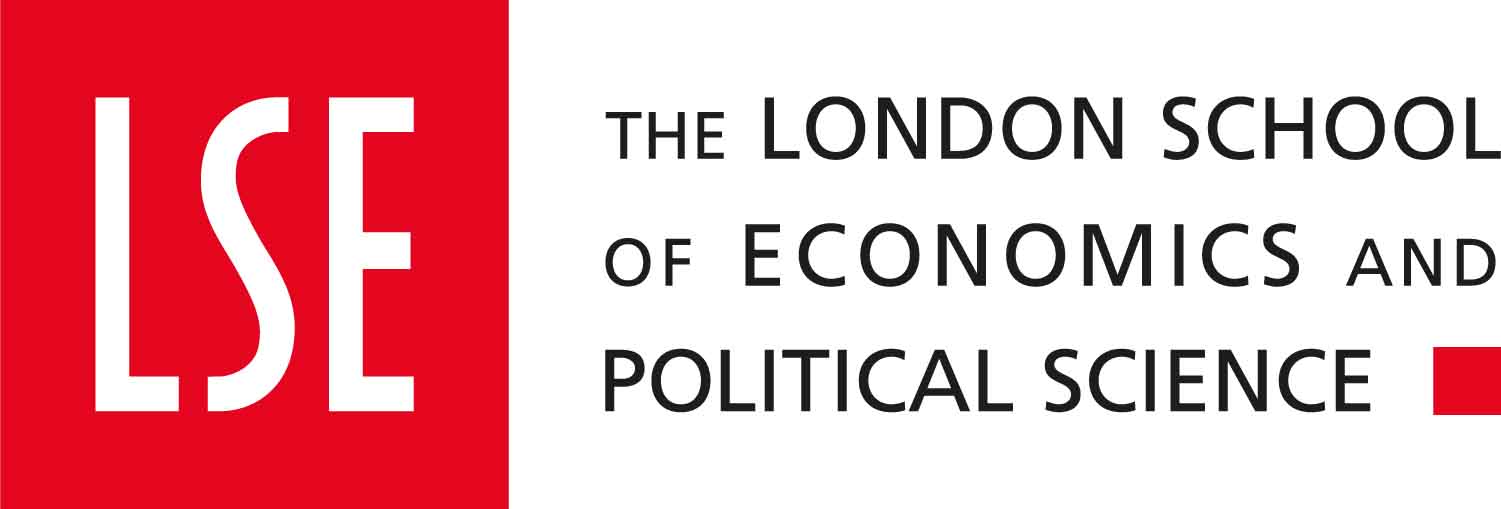 What is mental ill health? 
Mental ill health covers a variety of different conditions, ranging from depression, anxiety and stress related disorders to schizophrenia and personality disorder. 
In the workplace the primary manifestations of mental ill health are anxiety, stress and depression which, although they may not be caused directly by work, are frequently exacerbated by it.
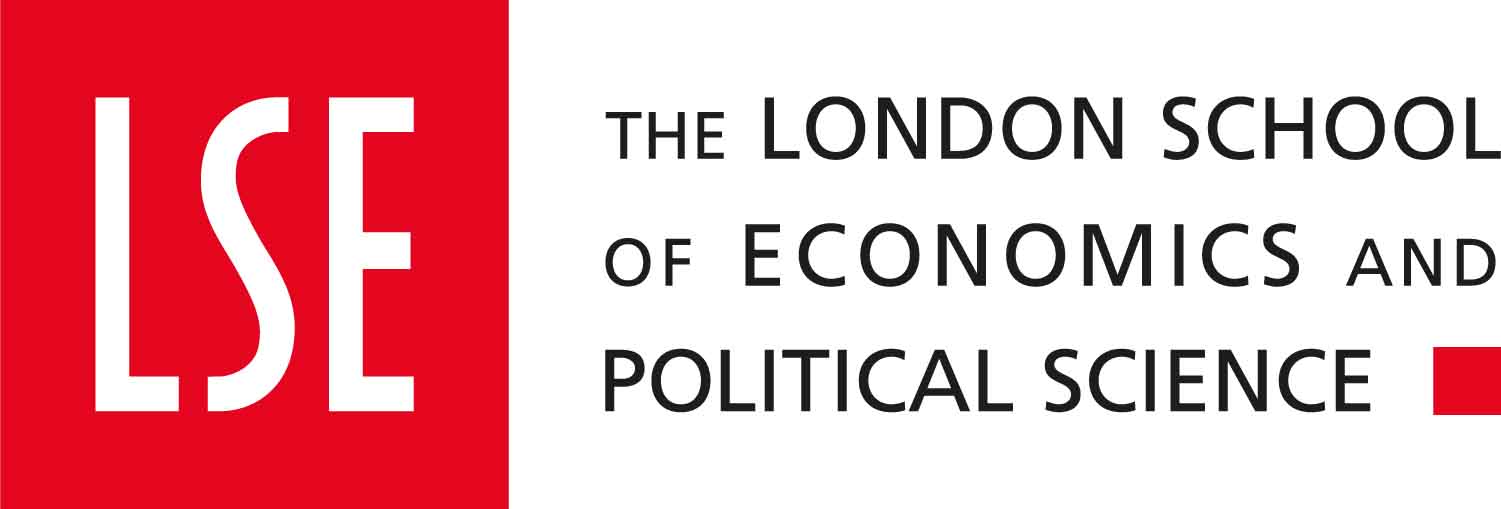 What is stress? 
The Health and Safety Executive (HSE) defines work-related stress as “the adverse reaction people have to excessive pressures or other types of demand placed on them at work”. 
Pressure can be helpful to motivate people and boost productivity….however excessive or not enough pressure can lead to stress.
Research shows prolonged stress is linked to mental health conditions, such as anxiety and depression.
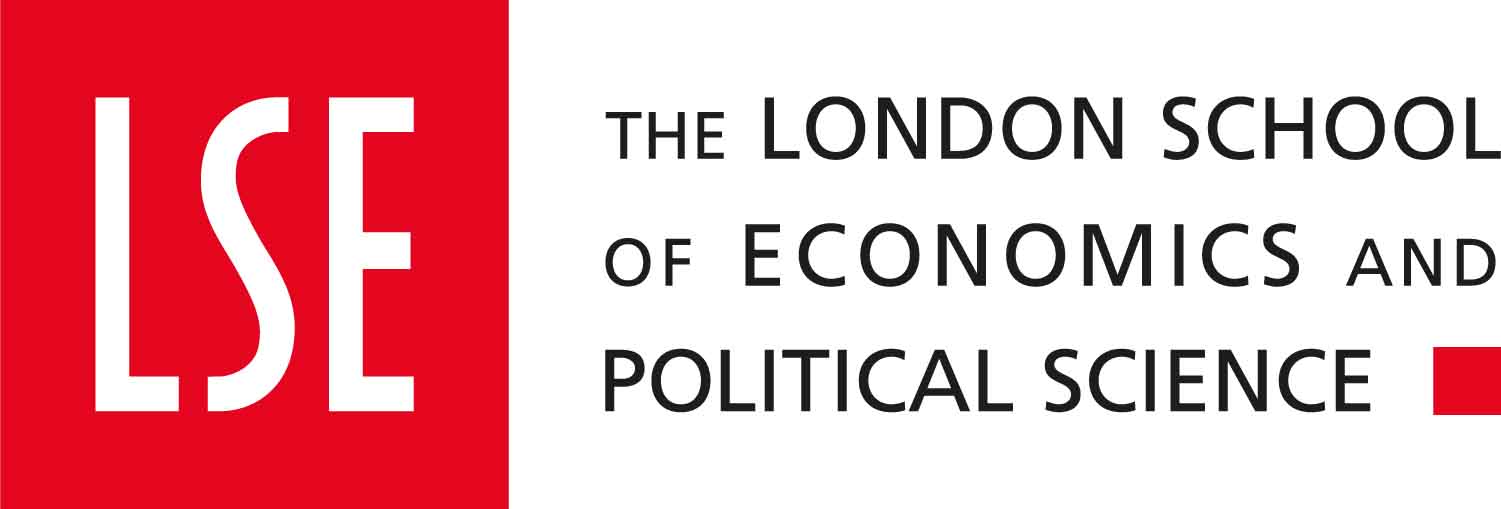 Is mental health a disability?
Equality Act 2010: 
The term ‘disability’ covers both physical and mental impairments that have a substantial and a long-term (meaning it has lasted or is expected to last for at least 12 months) adverse effect on the person’s ability to carry out normal day-to-day activities. 
‘Substantial’ means more than minor or trivial. 
Therefore, mental ill-health can be a disability. Someone who is: 
experiencing mental ill-health, 
it lasts or is expected to last 12 months or longer, and 
it has a substantial impact on their ability to work,  
is legally disabled.
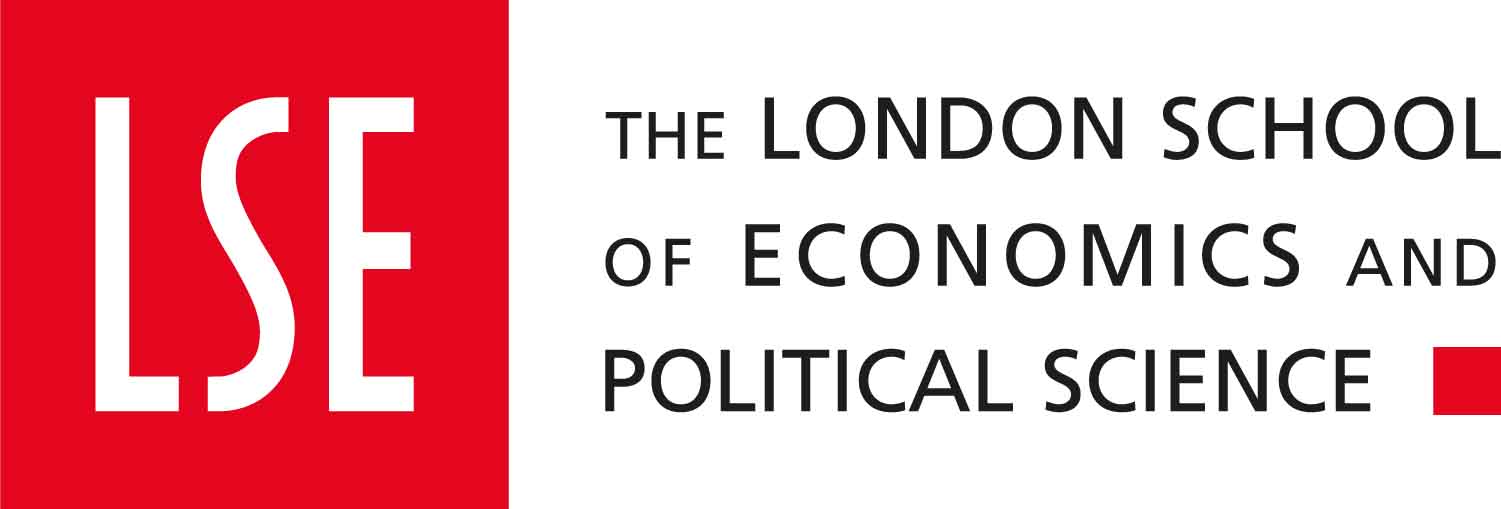 The mental health continuum
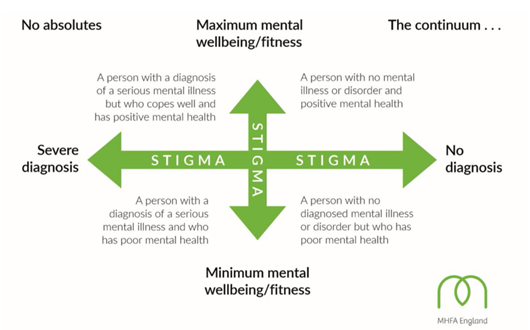 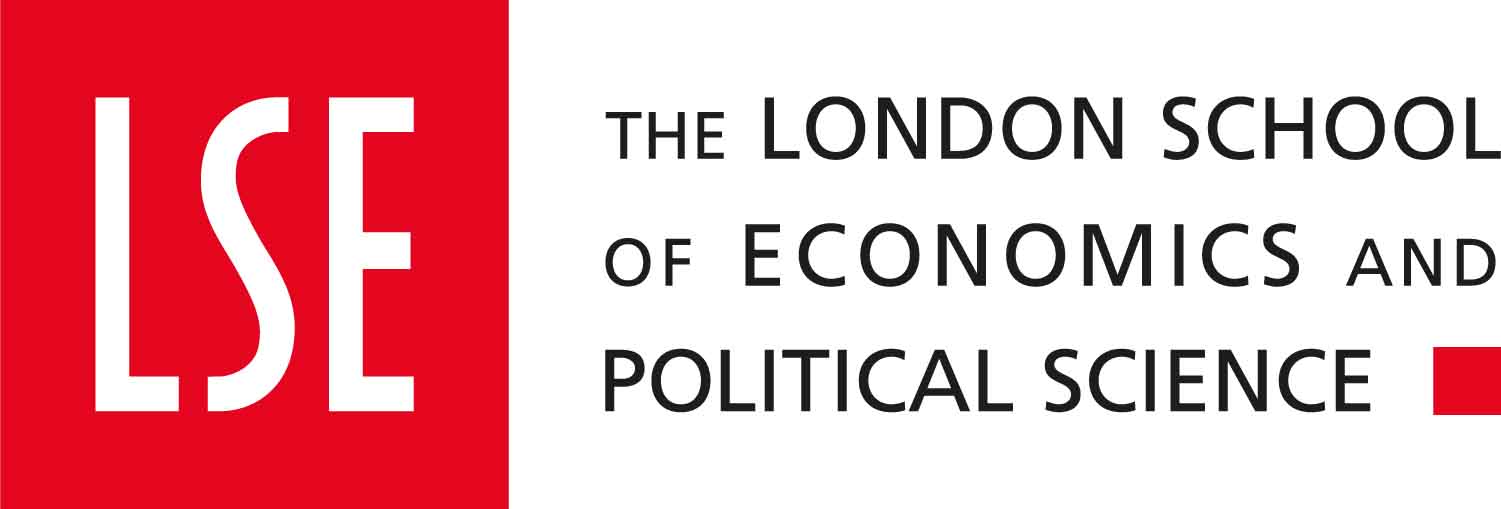 Signs to look out for:
Behaviours
Not getting things done – for example, missing deadlines or forgetting tasks.
Erratic or unpredictable behaviour.
Emotional responses such as irritability, aggression or being tearful.
Complaining of lack of management support.
Being fixated with fair treatment issues.
Complaining of not coping with workload.
Being withdrawn from colleagues and not participating in conversations or out of work activities.
Increased consumption of caffeine, alcohol, cigarettes or sedatives – for example, coming to work with frequent hangovers or seeming to drink a great deal at out of work events.
Inability to concentrate.
Being indecisive.
Having difficulty remembering things.
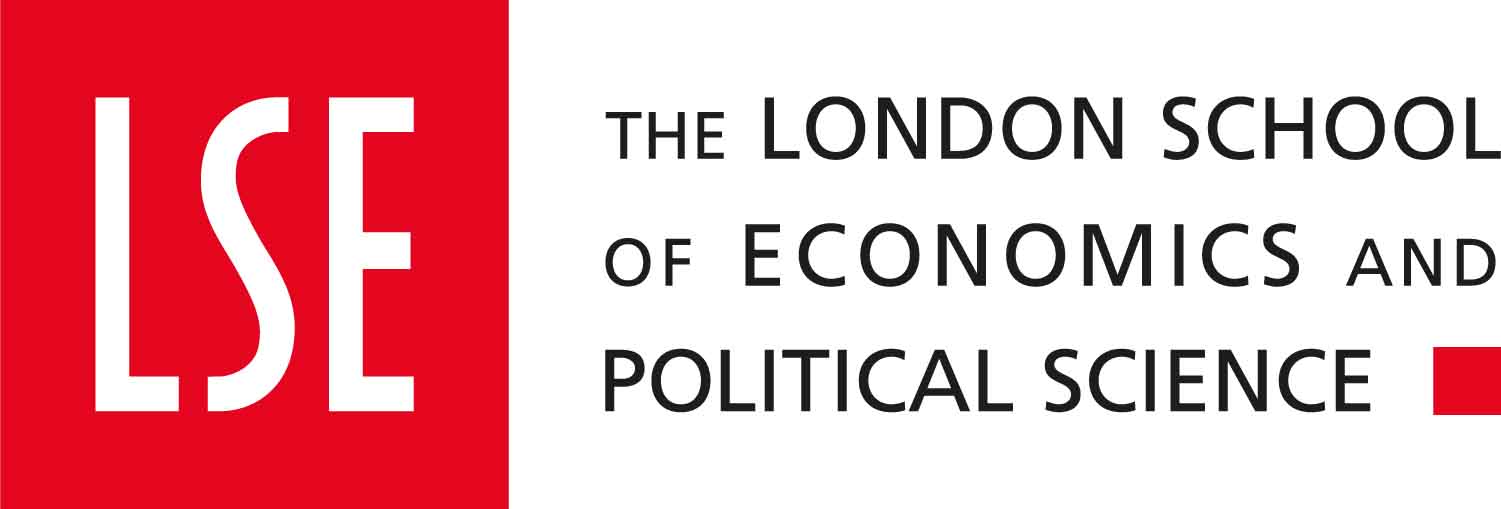 Signs to look out for:
Behaviours
Displaying a loss of confidence.
Unplanned absences either as sickness or just during the working day.
Getting into arguments or conflicts with team members or managers.
Being quick to use grievance procedures.
Increased errors or accidents.
Taking on too much work and volunteering for every new project.
Being adamant that they are right and know the right way to do things.
Working too many hours – for example, being the first in and the last to leave and sending emails late at night and on days off.
Being louder or more exuberant than usual.
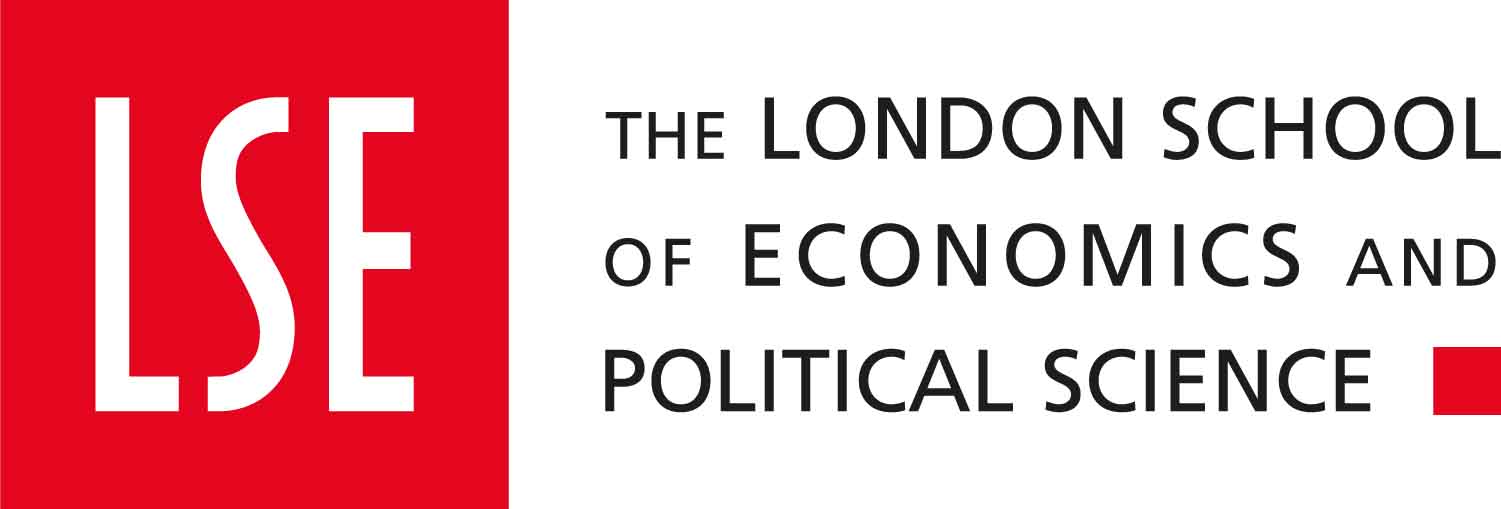 Signs to look out for:
Physical and physiological signs
Being tired all the time.
Taking time off sick.
Being run down and getting frequent minor illnesses.
Having headaches.
Reduced reaction times – for example, when driving or operating machinery or responding to questions.
Complaining of difficulty sleeping.
Weight loss or gain.
Dishevelled appearance or not taking the same care over appearance as usual.
Gastro-intestinal disorders.
Rashes.
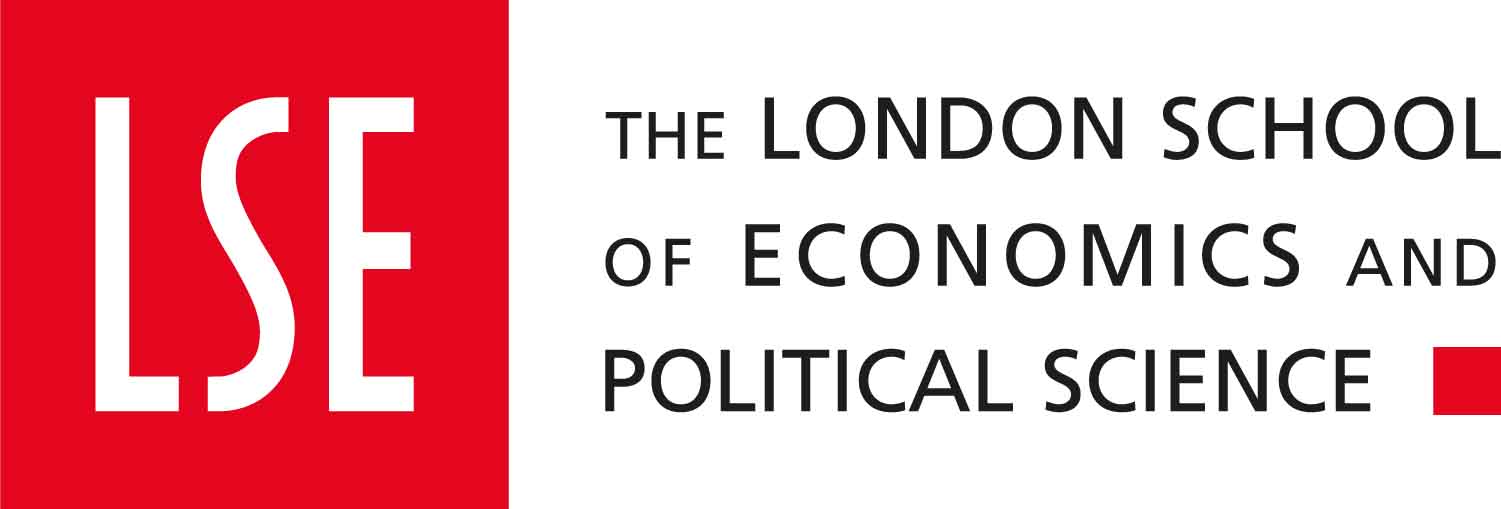 Signs to look out for:
Spotting the signs in remote workers
While many people are working from home, it can be harder to spot the signs that someone might be in mental distress.
Meetings – Persistent lateness to meetings, or frequent requests to delay or postpone meetings.
Keeping their camera off at all times – Some people can just prefer to be off camera. However, if they are ignoring requests to turn on the camera, or you notice an uncharacteristic change in this behaviour, they might be struggling with their mental health.
Appearance – Look for signs that the employee appears tired or unwell. Also consider how they are dressed, as being uncharacteristically dishevelled or unkempt can be a sign to look out for.
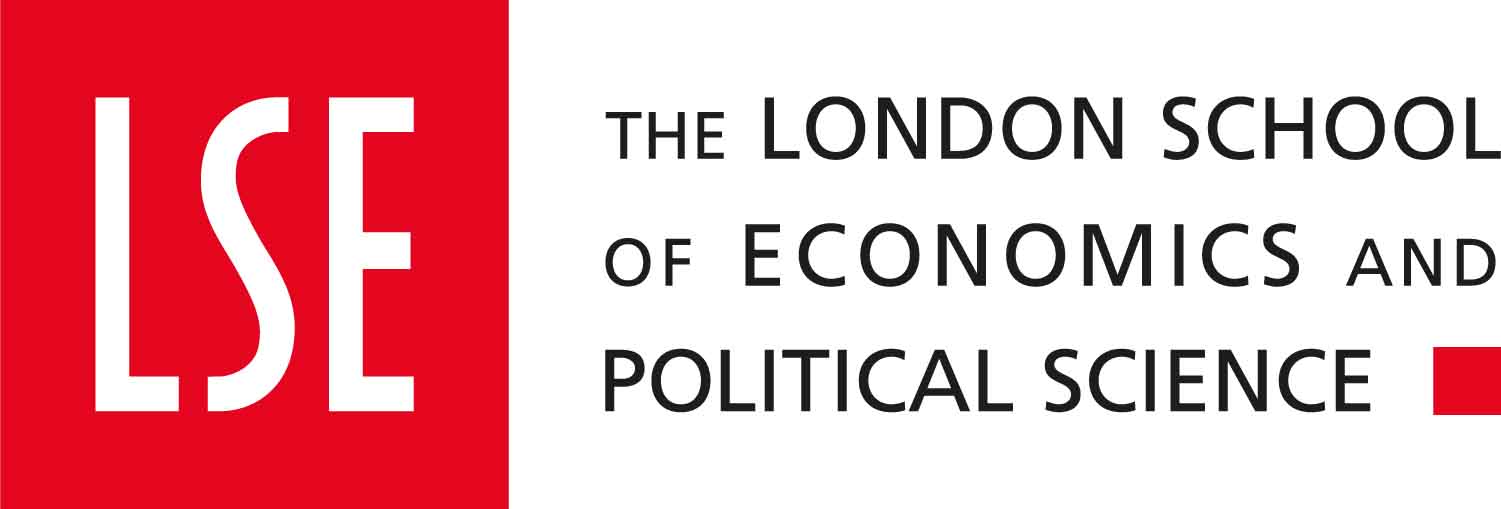 What can you do as a line manager to support staff with their mental health?
Get to know your teams – this helps to spot any signs
Regular work planning sessions, appraisals or informal chats about progress
Ask about adjustments – promote a safe space to disclose
Encourage working and inclusive practices that support wellbeing:
Lead by example – take lunch breaks, talk about self-care etc
Allow focus time to concentrate on tasks
Build in breaks into long meetings or shorten meetings where possible
Use the School’s policies and tools to help you
Reach out for support
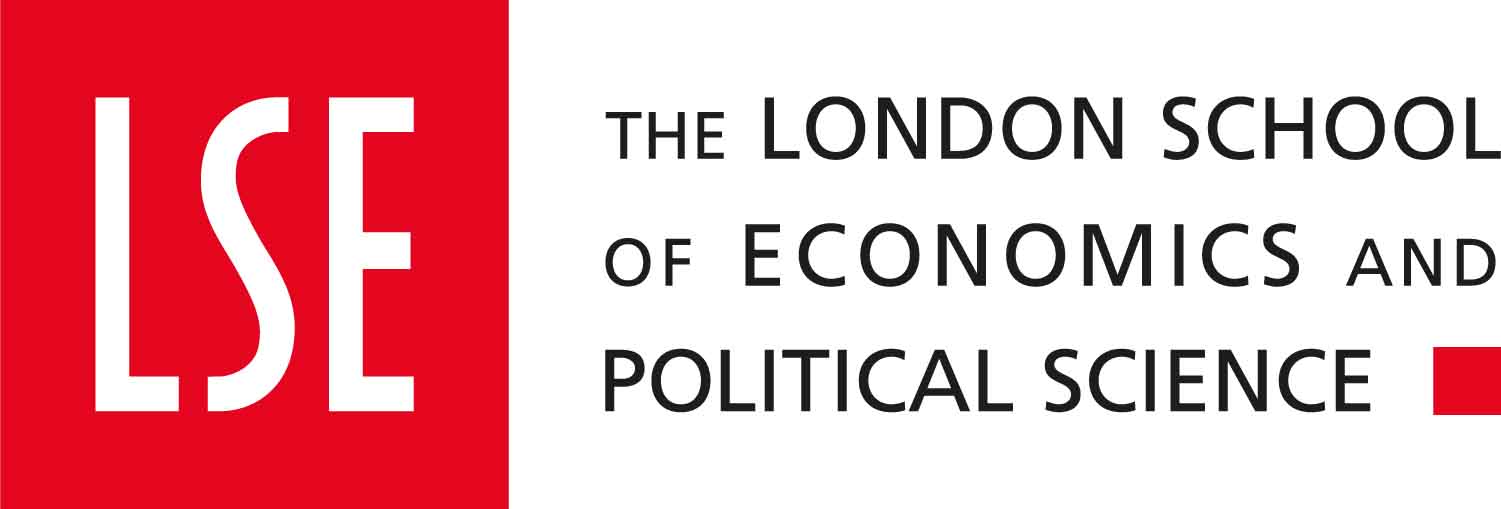 If you have concerns
Ask questions in an open, exploratory and non-judgemental way. For example: "I’ve noticed that you’ve been arriving late recently and wondered how you are?" 
If you listen and are empathetic, positive and supportive, an employee will feel more able to open up and be honest with you, which then makes it easier for you to offer the help they need. 
Frame the conversation in the context of exploring the issues and working out how you can help.
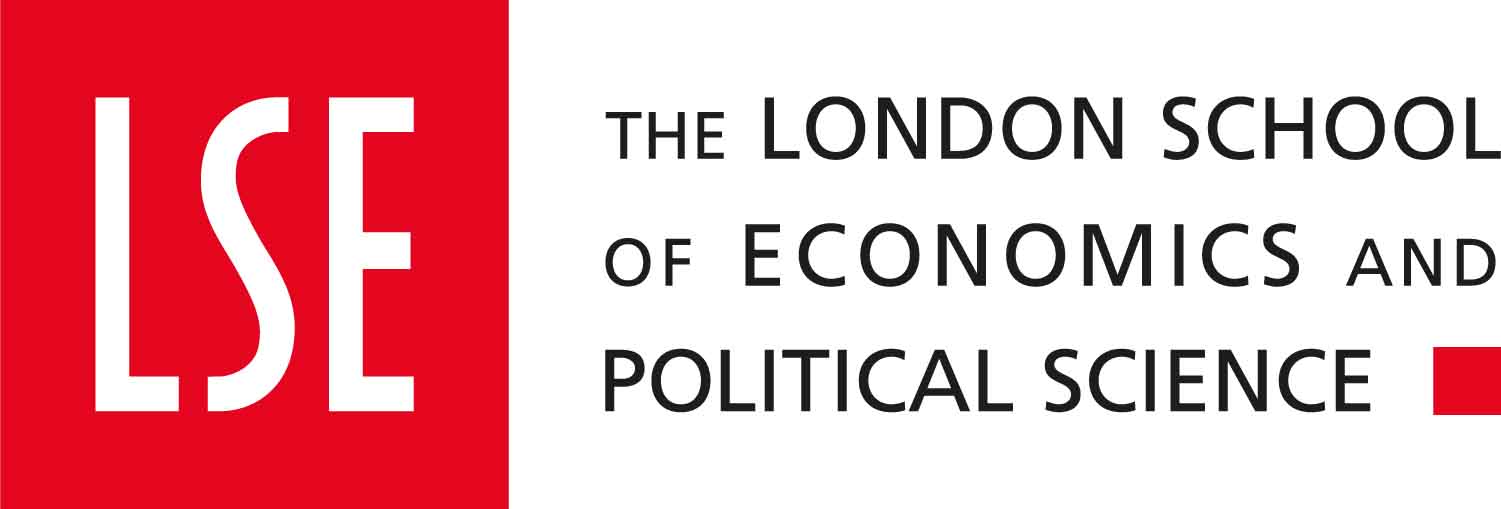 If you have concerns continued…
Think carefully about how, when and where to have the conversation:
Ask for a private meeting at a mutually convenient time and give yourself plenty of time so you don't have to rush or are perceived to be in a hurry. 
Meeting outside the office – in a coffee shop or going for a walk together might feel more private and less intimidating. 
Back up your concerns over particular behaviours or performance with concrete examples, dates and times.
When you ask them how they are, don't take 'I'm fine' for an answer. Be prepared for them to be evasive or defensive. Use specific examples to underpin your concern and move the conversation forward.
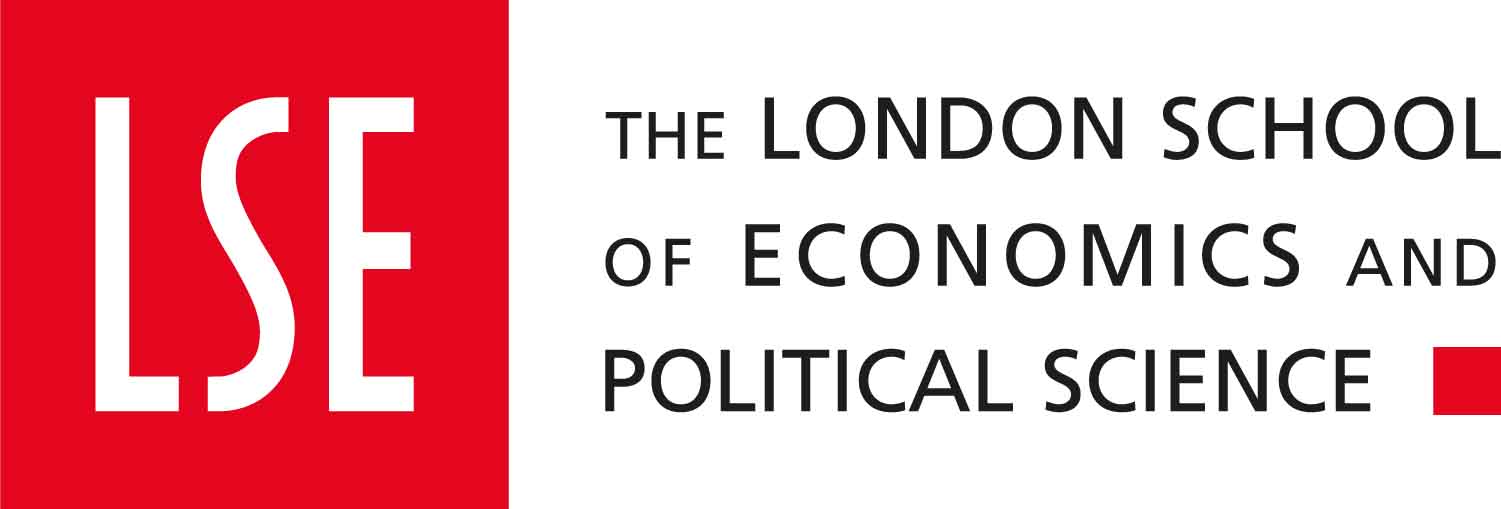 If you have concerns continued…
Think carefully about how, when and where to have the conversation:
Be mindful of language. Say 'I' not 'we' to avoid the employee getting the impression that 'everyone is talking about them’. 
Reassure them that you are there to help them; this is not a disciplinary meeting and they aren't in trouble. 
If they get upset, let them take their time, and resist the temptation to offer water or tissues as they may perceive that as an attempt to stop them. They will tell you when they are ready to continue. 
Don't be tempted to rush into action. Tell the employee you need to reflect on what you've heard and may need to reach out to HR partner or Staff Disability and Mental Health Adviser for advice.
Thank them for talking to you, reassure them that you will sort it out between you and fix another time to talk.
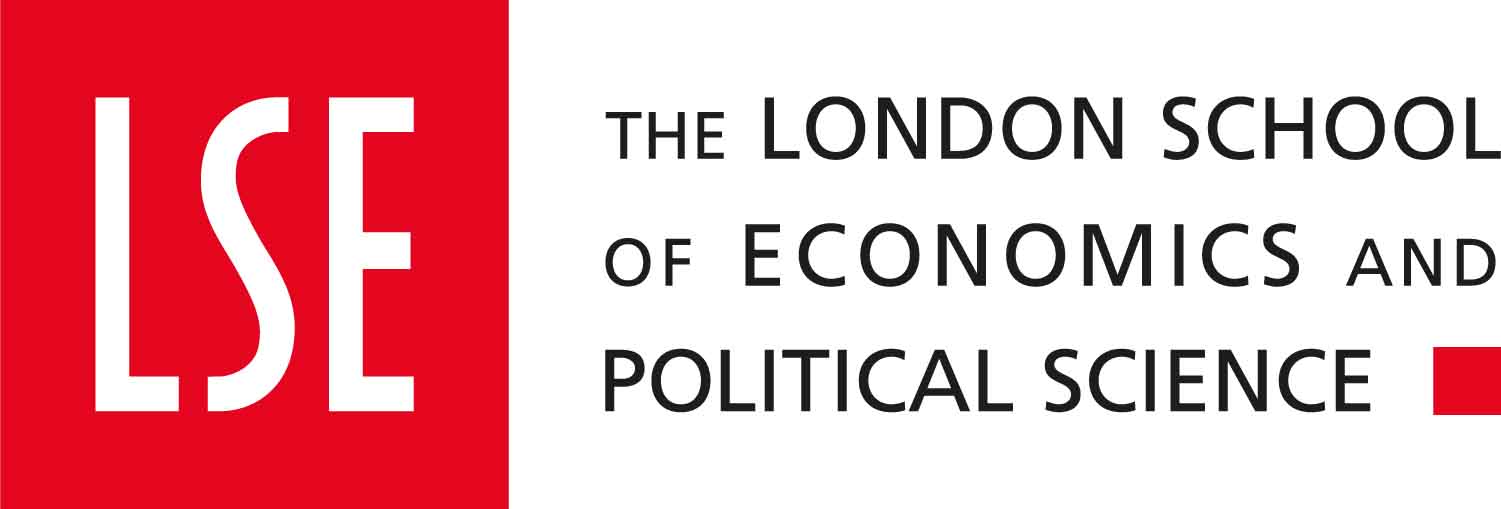 Reasonable adjustments
Reasonable adjustments for staff with mental health conditions depend on their individual needs, but common adjustments include:
Work environment adjustments:
Quiet spaces or noise-canceling headphones to reduce sensory overload
Flexible working arrangements
Adjustments to lighting or seating arrangements 
Work Schedule Adjustments
Flexible hours or modified shift patterns
Additional breaks to manage stress and fatigue
Gradual return-to-work plans after absence
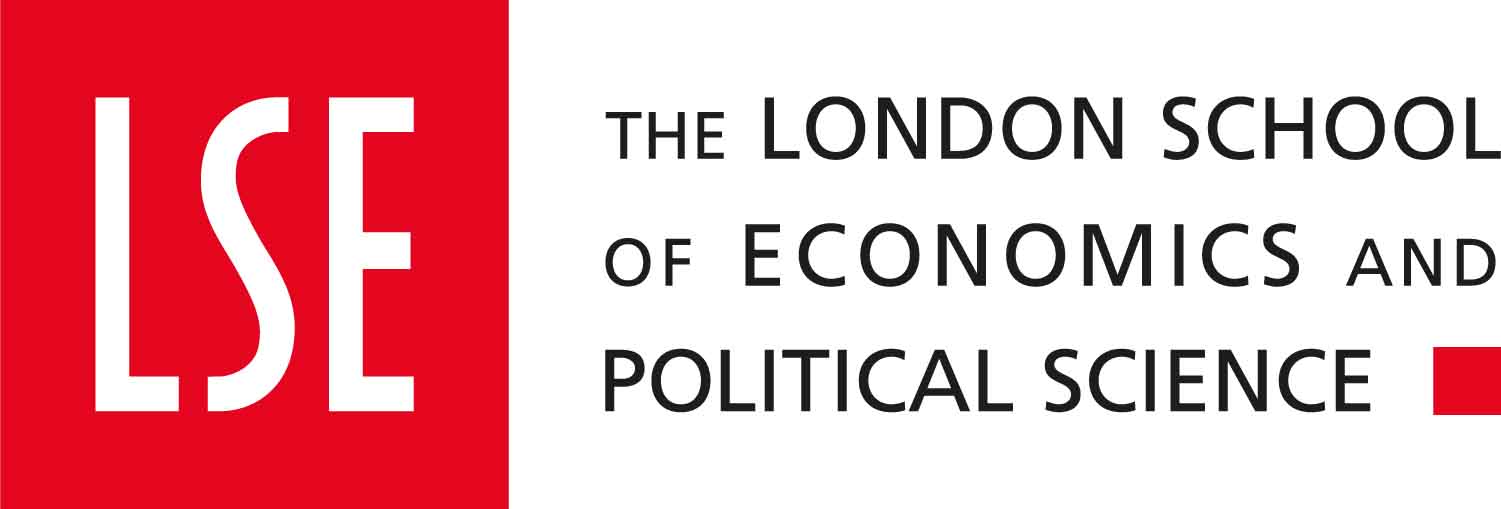 Reasonable adjustments cont..
Workload & Task Adjustments:
Adjusting deadlines or workload distribution
Prioritising tasks to reduce pressure
Providing written instructions instead of verbal ones to aid comprehension
Support & Communication
Regular check-ins to discuss well-being 
Access to Work/ Mental Health Mentoring/Workplace Strategy Coaching
Clear and consistent communication to avoid unnecessary stress
Time Off & Leave Policies
Allowing time off for therapy or medical appointments
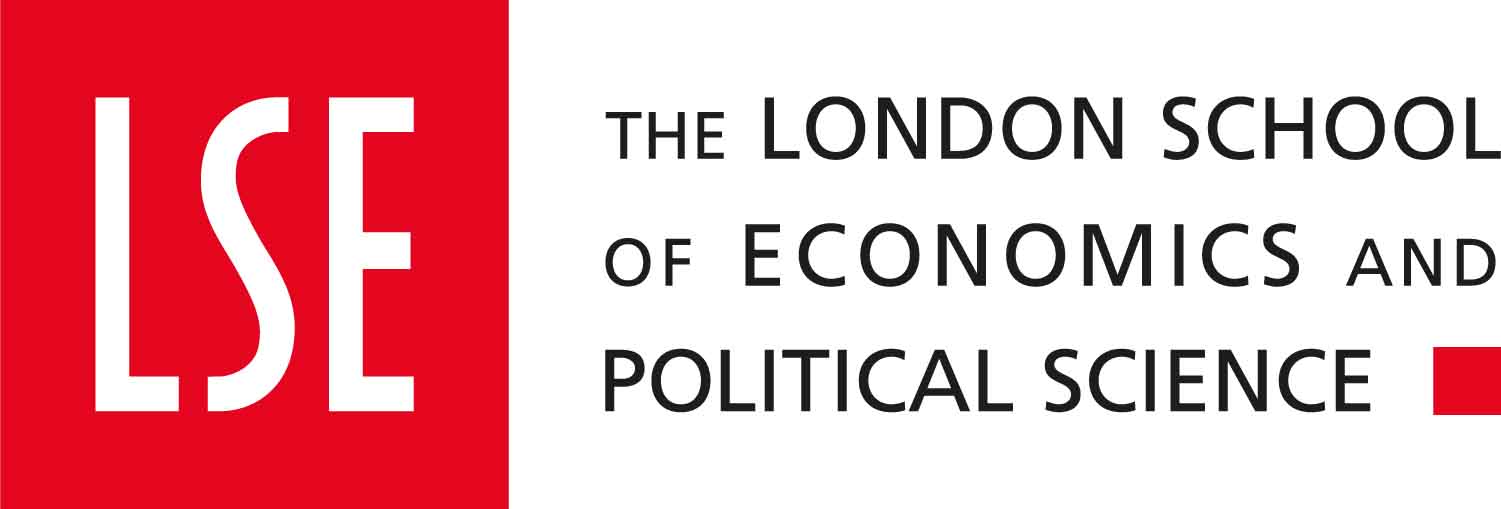 Signposting

Access to Work
LSE Staff Counselling
Employee Assistance Programme
Mental Health Support Service
Occupational Health
Mental Health First Aiders – network being refreshed
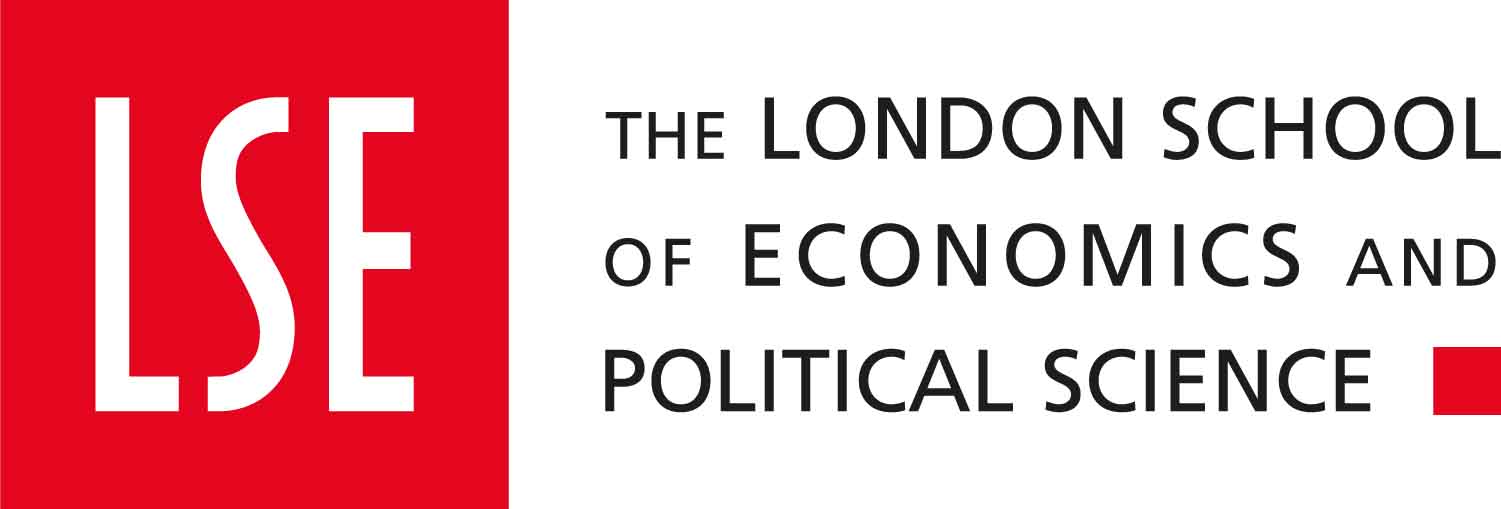 Support and resources

HR Partnering Team
Staff Disability and Mental Health Adviser
Business Disability Forum – Mental Health Toolkit
Mental Health First Aid England resources
Thank you!
Thoughts/suggestions/questions? 


Feel free to get in touch via l.h.mu@lse.ac.uk